Risk Management and Insurance
TR 11:00-12:15 – BUSN202
Shane Murphy
Coming up
Today
FEMA
NFIP
Floods
Disasters
Discussion
Next Tuesday
?
Next Thursday
Review for exam
Tuesday October 15
Midterm
Second half of the semester	
Look at each form of insurance
Life
Health
Retirement plans
Social Insurance
Liability Risk
Homeowners
Commercial Property and Liability
Other
Floods
Zone A: Areas where there is a high risk of flooding. In communities participating in the NFIP, homeowners and businesses with federally backed mortgages must purchase flood insurance.
Zones V and VE are high risk coastal areas with an additional hazard from storm waves. These areas have a 26% chance of flooding over the life of a 30-year mortgage. In communities that participate in the NFIP, flood insurance is mandatory for federally backed mortgages.
Zone D: Areas where flood risk has not been determined and no flood hazard analysis has been conducted. Flood insurance rates are therefore proportionate to the uncertainty of the flood risk.
Zone B & X: Area of moderate flood hazard, usually between the limits of 100‐year and 500‐year floods. B Zones are also used to designate base floodplains of lesser hazards, such as areas protected by levees from 100‐year floods, or shallow flooding areas with average depths of less than 1 foot or drainage areas less than 1 square mile.
Zone C & X: Area of minimal flood hazard, usually depicted on Flood Insurance Rate Maps (FIRM) as above the 500‐year flood level. Zone C may have ponding and local drainage problems that don’t warrant a detailed study or designation as base floodplain. Zone X is the area determined to be outside the 500‐year flood limit and is protected by a levee from 100‐year floods.
Floods
Zones V, A, and AE (Located within the 100-year flood plain) – This includes many of waterfront neighborhoods and other low lying coastal areas. These areas require flood insurance if financed.
Zone X-500 or X (shaded) – This is literally an “in-between” zone. It’s above the base flood elevation/100-year flood plan, but below the 500 year flood pain. These areas normally do not require flood insurance, depending on your lender and the elevation of the structure itself.
Zone X – Zone X is as good as it gets. These areas are above the 500 year flood plan and do not require flood insurance. Flood Zone X is a “non flood” zone. (That doesn’t mean it never floods. It just means statistically, it’s not very likely).
Flood Maps
FEMA Flood Insurance Rate Maps
https://www.arcgis.com/apps/webappviewer/index.html?id=8b0adb51996444d4879338b5529aa9cd

What about a neighborhood near you?
Floods
Since 1970, the number of Americans living in FEMA-designated Special Flood Hazard Areas has increased from 10 million to over 16 million today.
National map updating has been challenged in courts and by legislatures
100-year zones see higher risk of flooding than 1%
Flood Insurance
Not part of standard homeowners plans
Wind insurance is a separate, smaller program
But wind insurance is often a part of standard plans, and often Hurricane damage is wind insurance – including rain which blows into windows
Often required by lenders for homes in areas likely to flood
In general, while a homeowner is paying their mortgage, the mortgage will include insurance requirements
Flood insurance rates are related to frequency of floods
100 year flood zone – insurance costs 1%
500 year flood zone – insurance costs .2%
Measurement issues, capital issues, timing issues
National Flood Insurance Program (NFIP)
$1.3 trillion in assets covered and $4.6 billion in premium revenue to 5 million policy holders
Rates based on risk group, not individual home risk
Rates subsidized for homes built before NFIP was created in 1968
60-65% discount
30 day waiting period
A maximum of $250,000 of building coverage is available for single-family residential buildings; $250,000 per unit for multi-family residences. The limit for contents coverage on all residential buildings is $100,000, which is also available to renters. Commercial structures can be insured to a limit of $500,000 for the building and $500,000 for the contents.
Federal disaster assistants kicks in for about 50% of floods
Once you have received federal assistance once, you must by flood insurance in order to receive federal assistance in the future
National Flood Insurance Program (NFIP)
NFIP has $40 billion revenue shortfall, funded by taxpayers and debt
$20 B in debt with $30B debt cap
Government and private disaster insurance
NFIP has $40 billion revenue shortfall, funded by taxpayers and debt
$20 B in debt with $30B debt cap
State disaster insurance programs exist to assist commercial providers
Receive federal subsidies and provide reinsurance to private insurers
Examples
California Earthquake Authority formed in 1996
Florida Citizens Property Insurance Corporation
Louisiana Citizens Property Insurance Corporation
California Fair Access to Insurance Requirements (FAIR) Plan Association
Can you list all of the kinds of disaster?
Disasters
Types:
Avalanche
Coastal Flooding
Cold Wave
Drought
Earthquake
Hail
Heat Wave
Hurricane
Ice Storm
Lightning
Riverine Flooding
Strong Wind
Tornado
Tsunami
Volcanic Activity
Wildfire
Winter Weather
Disasters
In 2022, the United States experienced over $140 billion of natural disaster damages
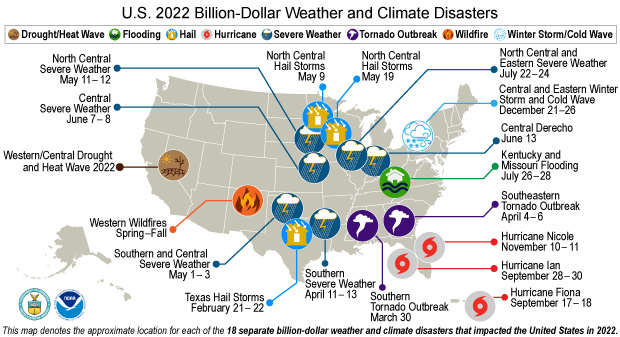 Disasters
FEMA Hazards Map
https://hazards.fema.gov/nri/map
National Risk Index rates Fairfield County as highest risk county in CT
Due largely to high expected annual loss and high social vulnerability relative to rest of state
In other words, cities are high risk places, even if less exposed to disaster
And often cities are not less exposed to disaster
FEMA
Federal Emergency Management Agency (FEMA) is a part o the Department of Homeland Security (DHS)
Runs the Individuals and Households Program (IHP)
Makes expedited assistance payments to disaster victims for immediate emergency needs for food, shelter, clothing, and personal necessities.
Average payment often in the $1000-$2000 range, depending on disaster
After Katrina, repair and replacement payments were capped at $5,200 and $10,500
After Katrina, about 16% of payments ($1 billion) were determined to be improper
[Speaker Notes: https://www.gao.gov/assets/gao-06-844t.pdf]
FEMA
FEMA cannot duplicate private efforts
FEMA cannot duplicate insurance settlements or other benefits
But FEMA help includes cases where:
Settlement was delayed longer than 30 days after a claim was filed
The settlement does not fully cover all losses and needs
additional living expenses provided in policy are exhausted
suitable rental resources in community cannot be located
Video
https://www.youtube.com/watch?v=6U0g2fzxvoI

What are the challenges to rebuilding and recovery after a disaster? Why is property insurance access important for rebuilding and recovery after a disaster?
How do states improve the property insurance market in the wake of disasters?
What risk reduction and self-insurance techniques are available to reduce premiums?
Discussion
What are the challenges to rebuilding and recovery after a disaster? Why is property insurance access important for rebuilding and recovery after a disaster?
How do states improve the property insurance market in the wake of disasters?
What risk reduction and self-insurance techniques are available to reduce premiums?

How does this video apply to Connecticut?
What specific new challenges does climate change bring to your hometown related to disaster insurance?
Sources
Marcoux, Kendra, and Katherine R. H Wagner. "Fifty Years of US Natural Disaster Insurance Policy." SSRN (2023).